On the Economics of Offline Password Cracking
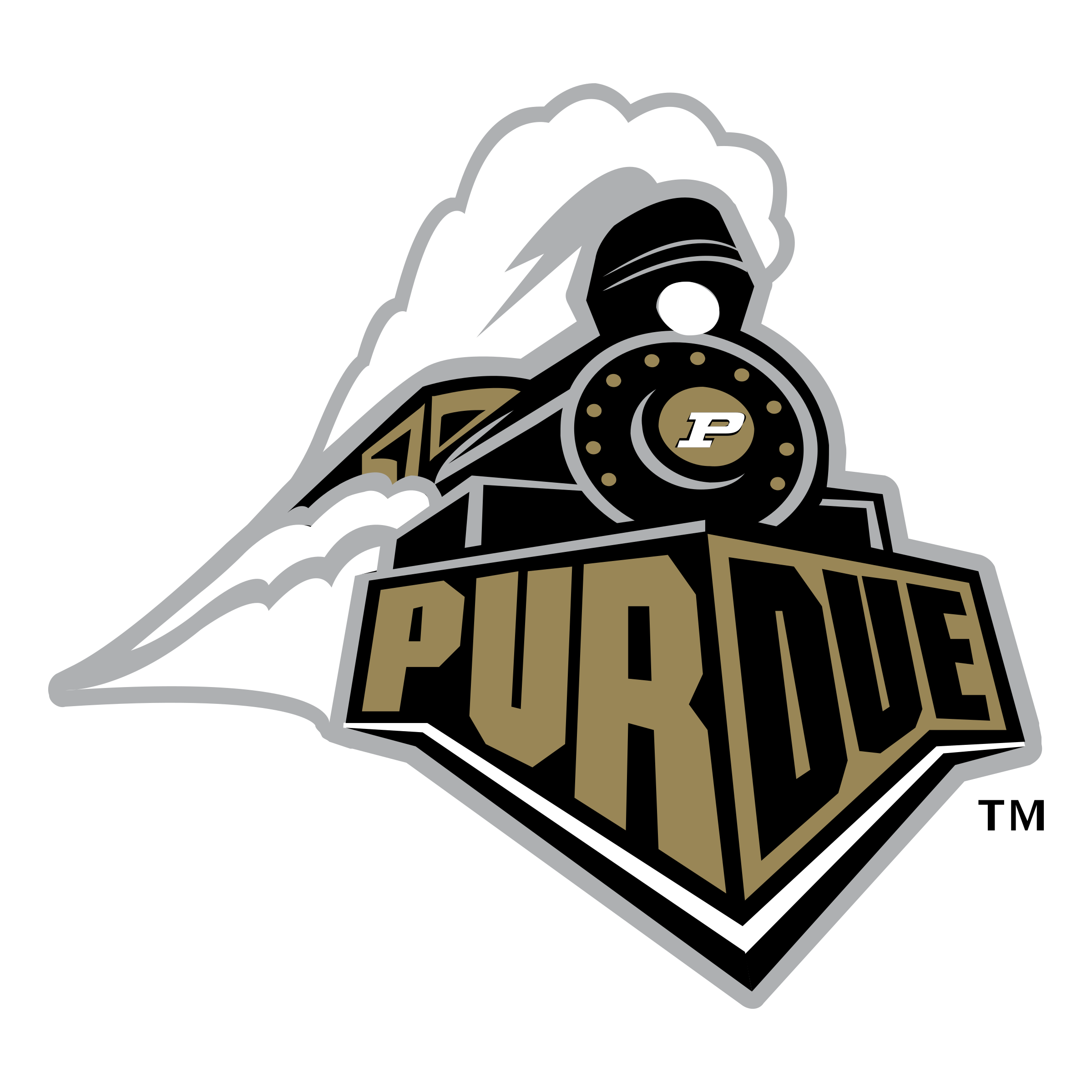 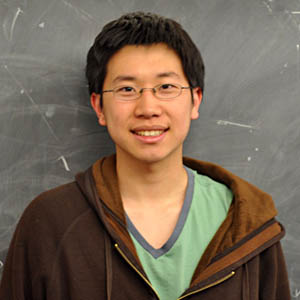 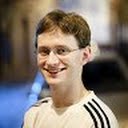 Jeremiah Blocki (Purdue University)
 Benjamin Harsha (Purdue University)
 Samson Zhou (Purdue University)
S&P 2018
Offline Attacks
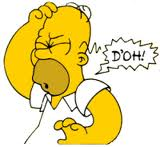 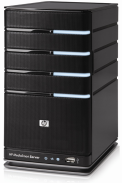 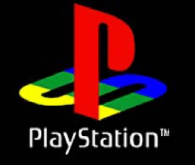 jblocki, 123456
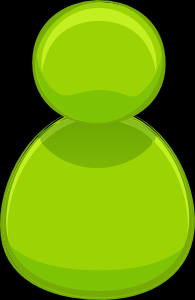 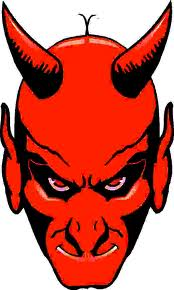 HASH(12345689d978034a3f6)=85e23cfe0021f584e3db87aa72630a9a2345c062
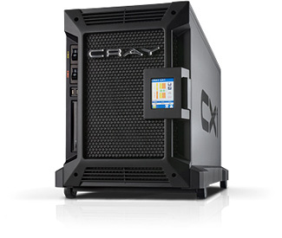 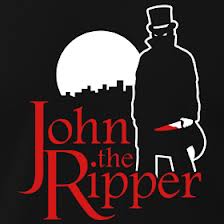 +
2
[Speaker Notes: Suppose that I register for an account at playstation.com]
Offline Attacks: A Common Problem
Password breaches at major companies have affected millions billions of user accounts.
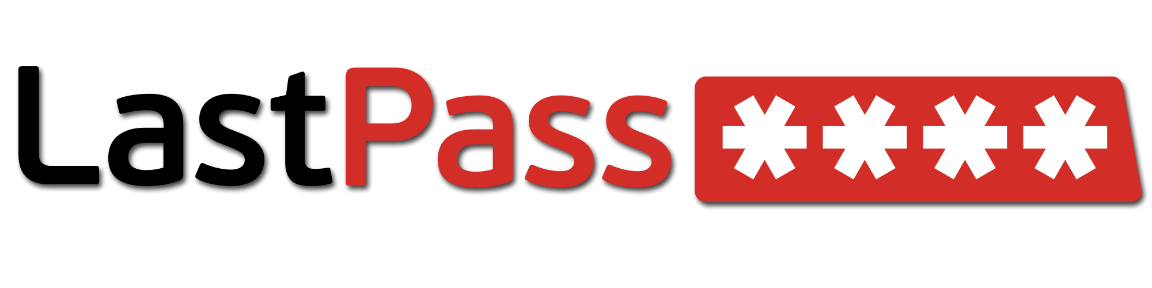 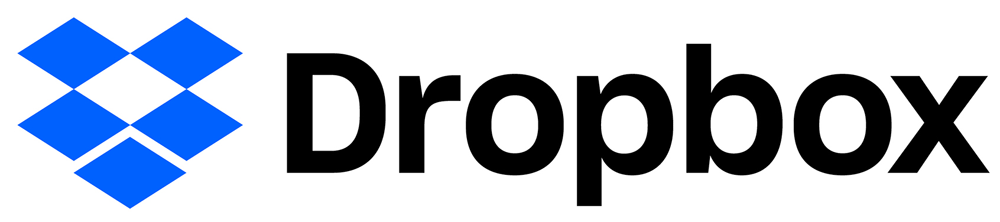 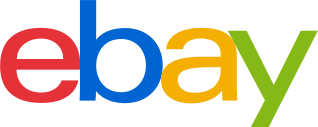 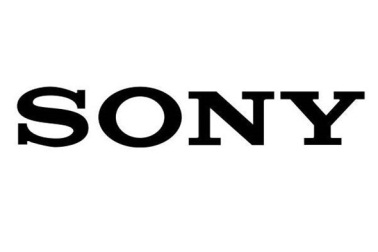 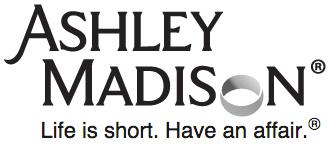 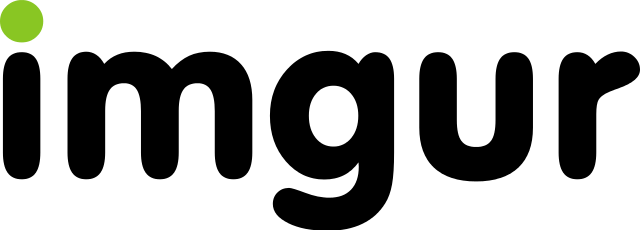 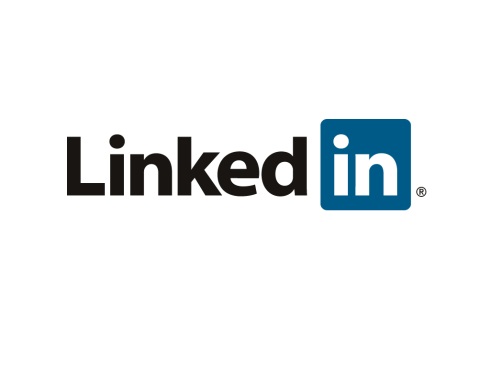 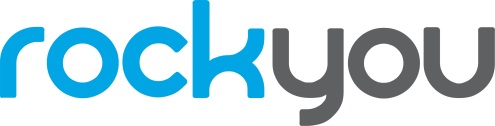 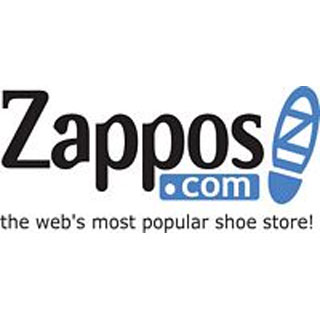 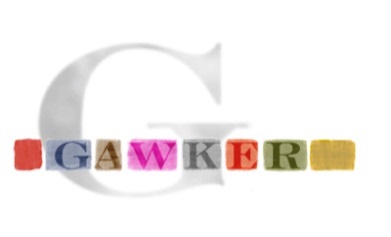 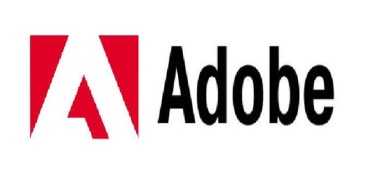 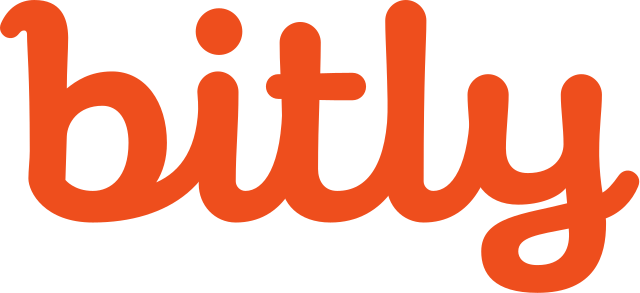 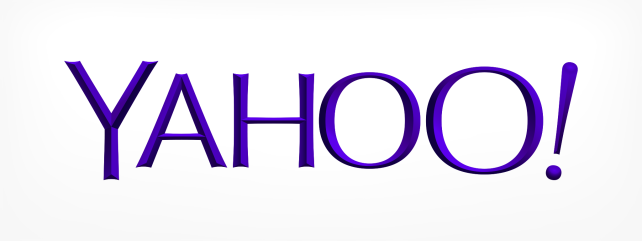 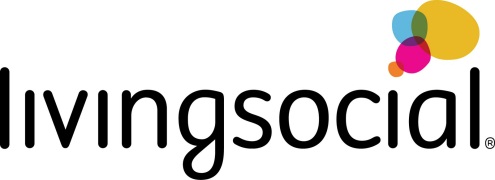 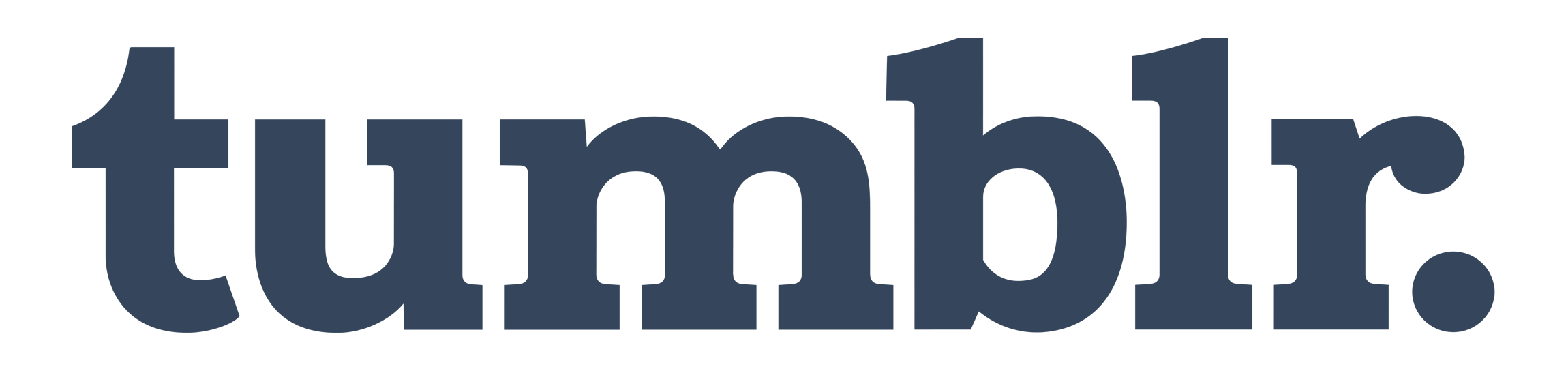 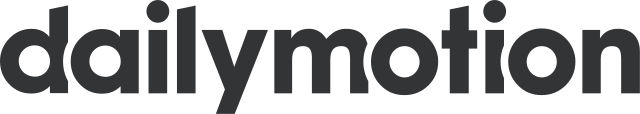 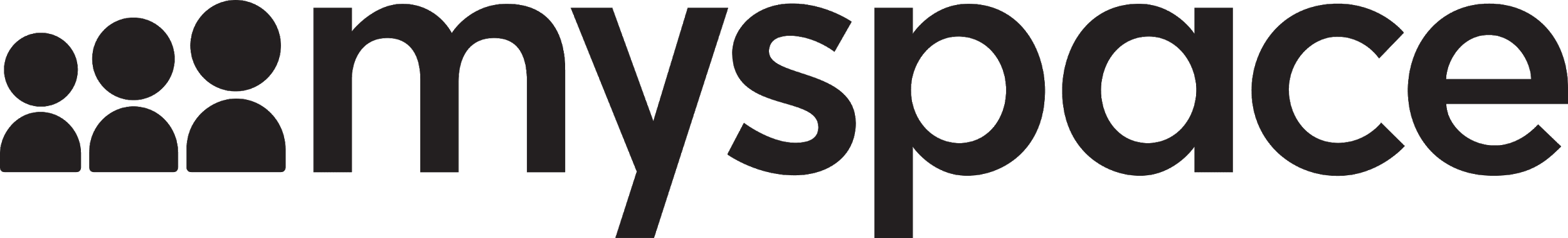 3
[Speaker Notes: Unfortunately, such breaches are increasingly commonplace and have affected billions of user accounts. Shown below is an incomplete list of major breaches and I apologize if I forgot to include your competitor.]
Key Stretching
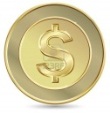 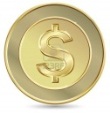 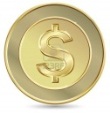 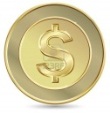 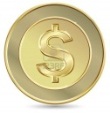 Hash Iteration
Memory Hard Functions
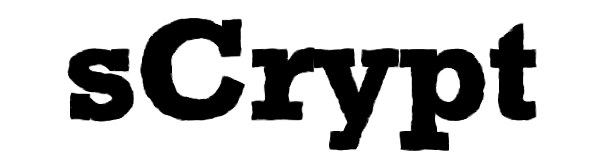 PBKDF2
4
Offline Attacks: A Common Problem
Password breaches at major companies have affected millions billions of user accounts.
PKKDF2-SHA256
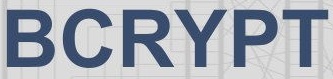 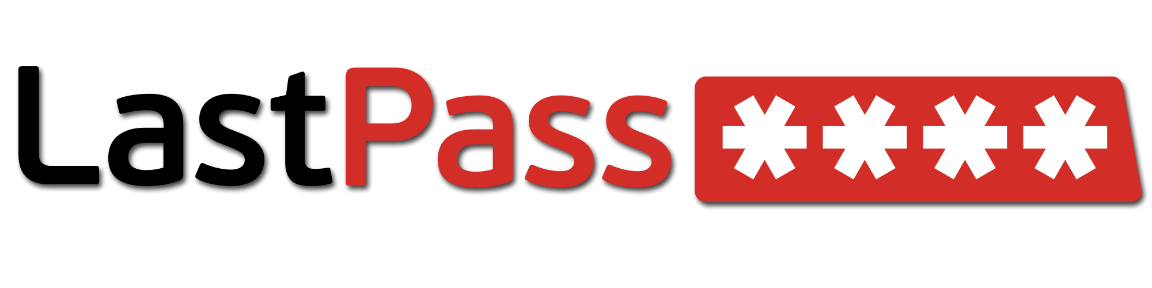 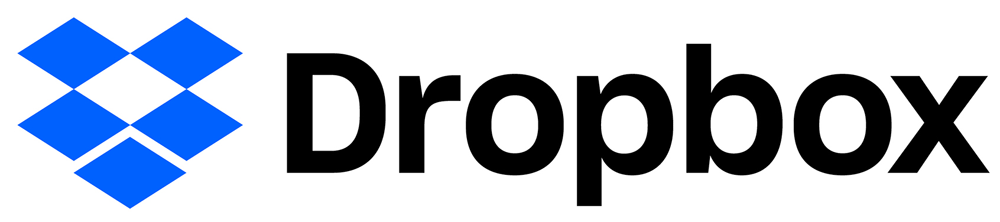 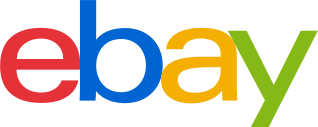 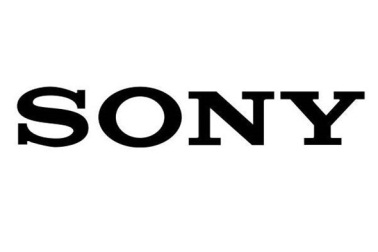 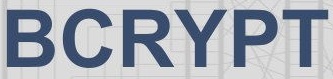 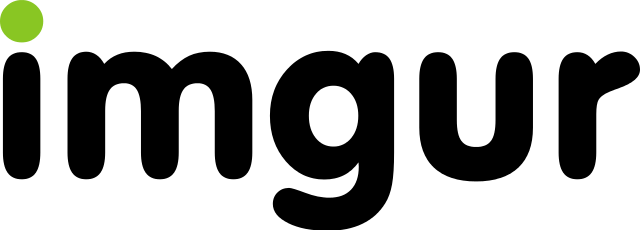 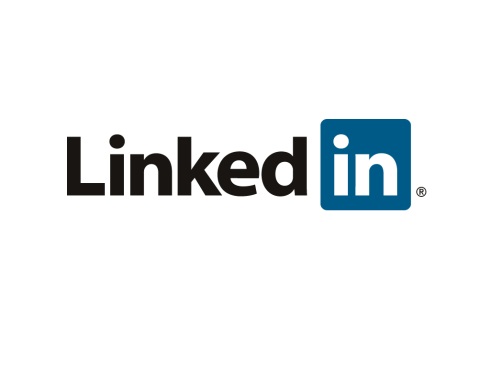 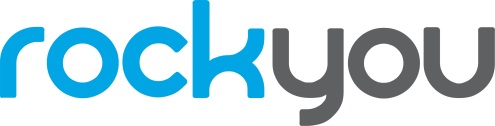 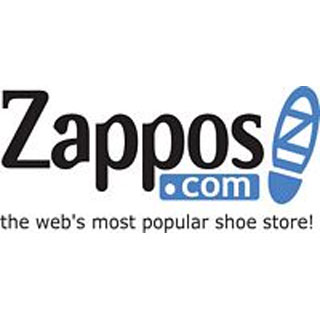 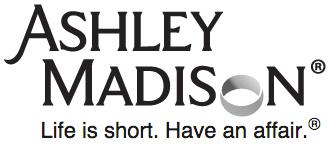 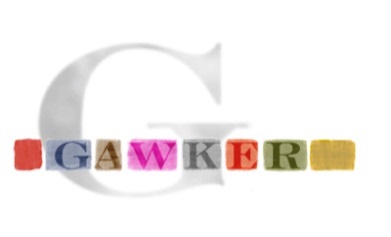 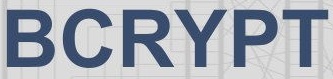 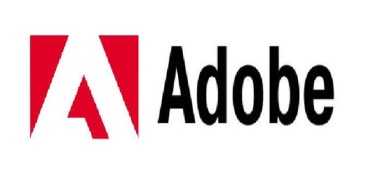 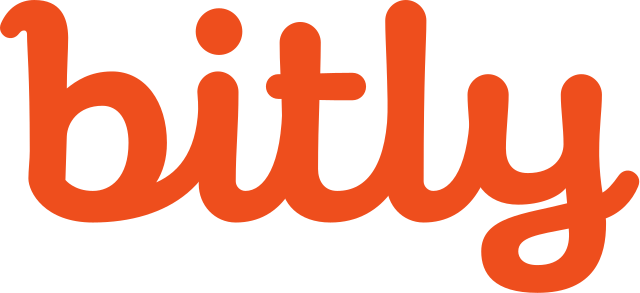 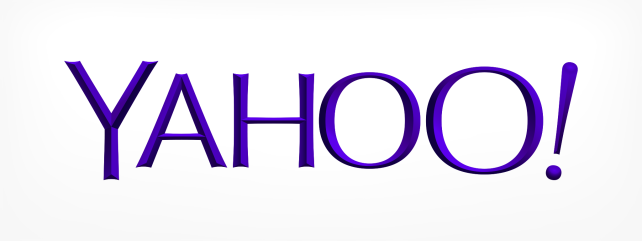 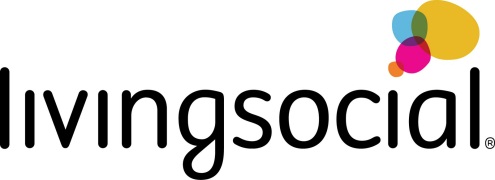 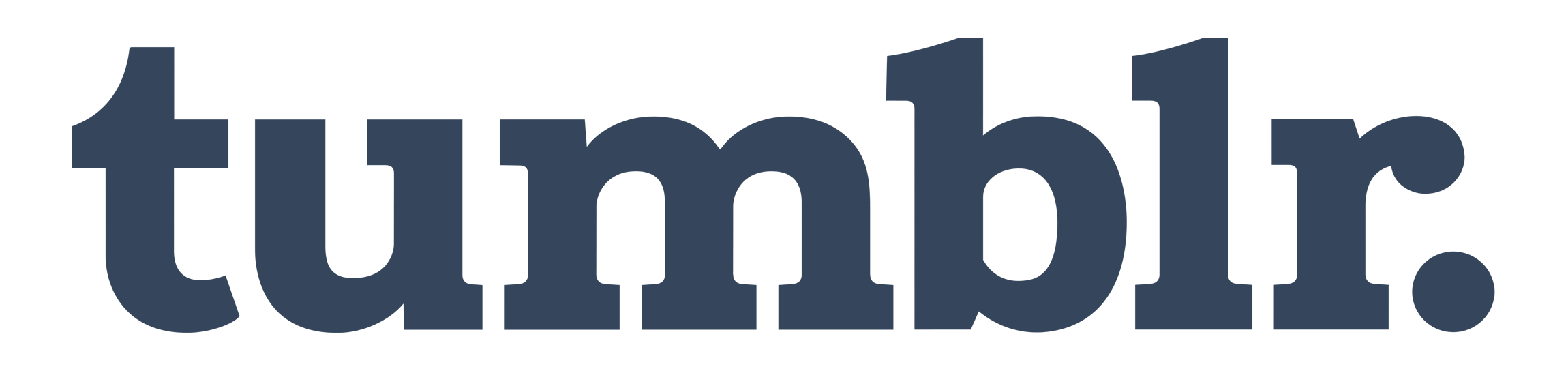 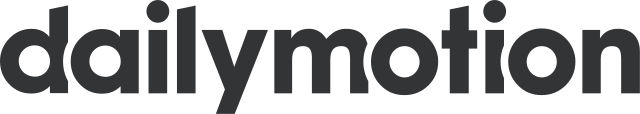 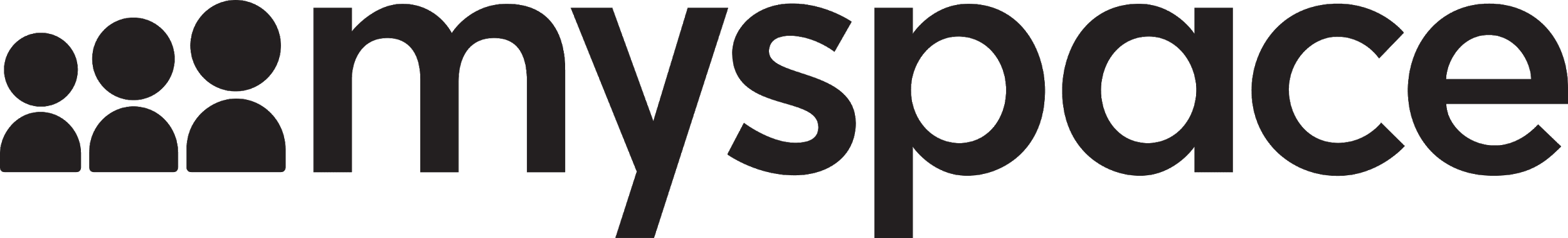 5
[Speaker Notes: Unfortunately, offline dictionary attacks are quite common. Password breaches at major companies have affected millions of users.]
Strong Claims (Post Breaches)
“Cracking our algorithms [PBKDF2-SHA256] is extremely difficult, even for the strongest of computers.” – LastPass Blog

“The bcrypt hashing algorithm protecting it is very resilient to cracking and frankly, all but the worst possible password choices are going to remain secure even with the breach now out in the public…” 
Key Research Question: 
Can we predict how many users passwords a rational attacker will crack after a breach?
6
Decision Theoretic Model
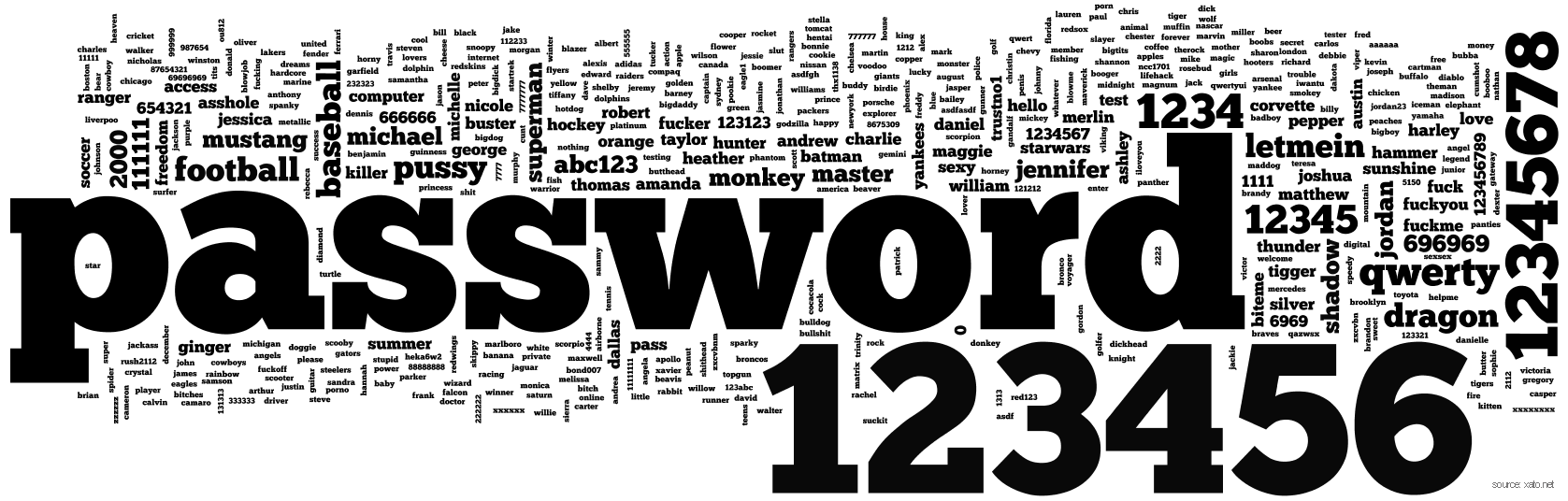 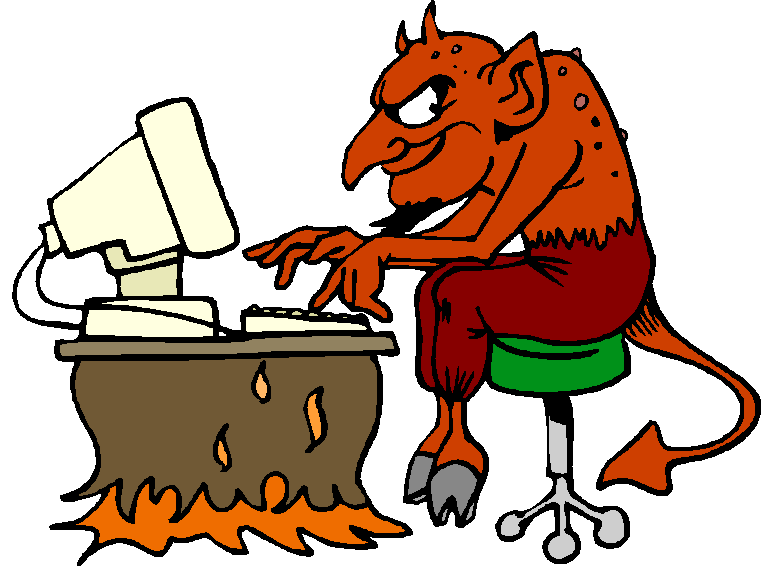 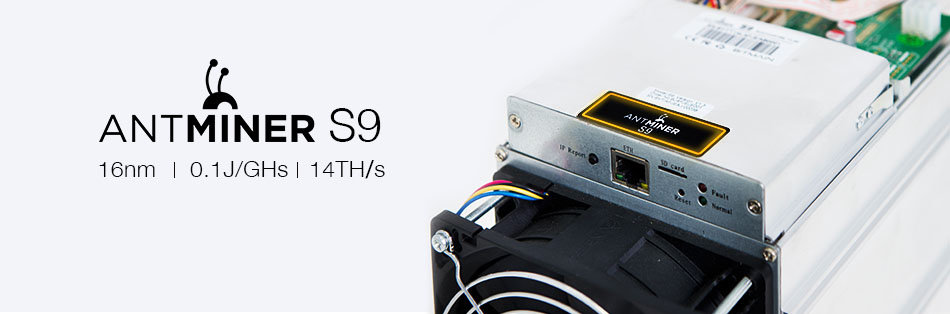 $1,200
7
Decision Theoretic Model
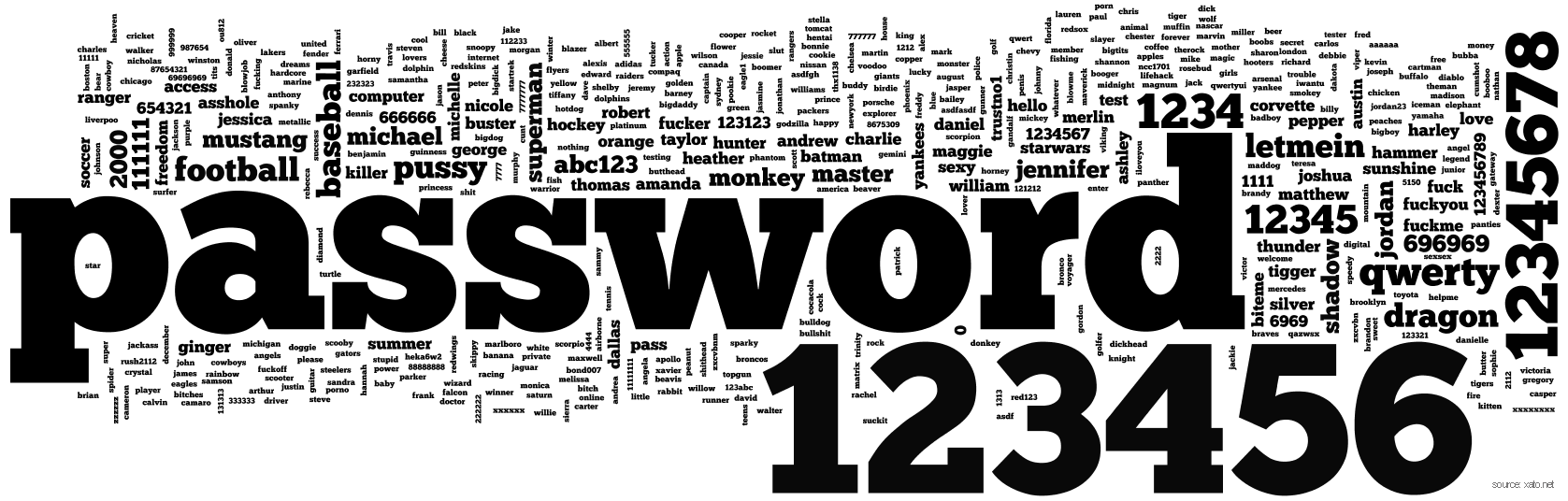 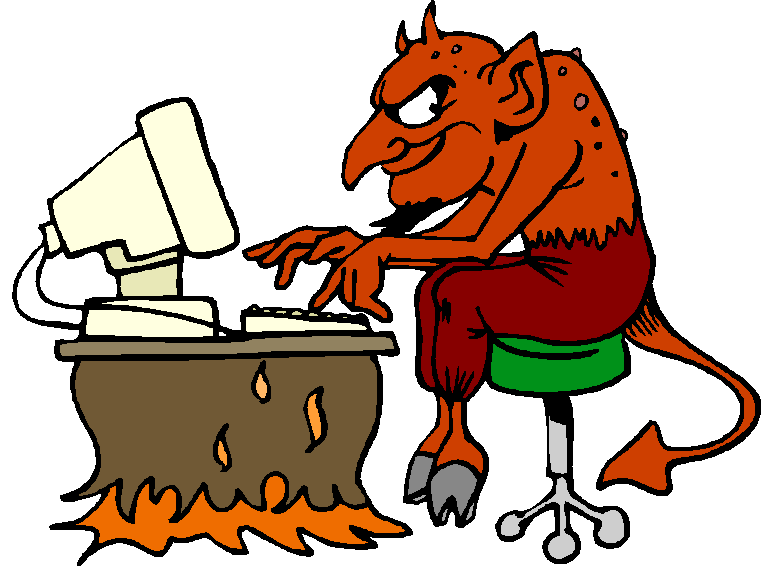 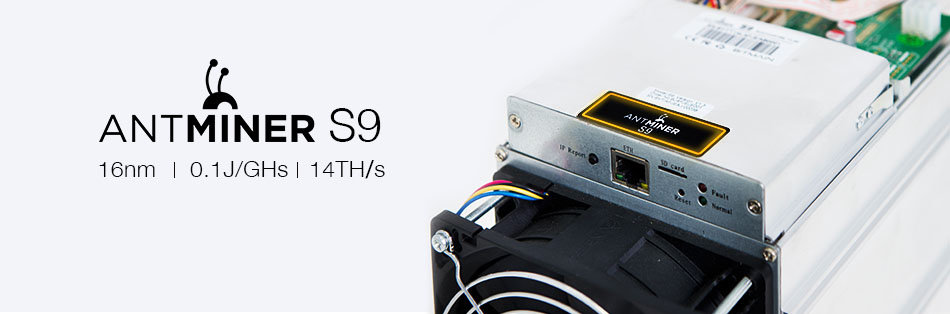 $1,200
8
Decision Theoretic Model
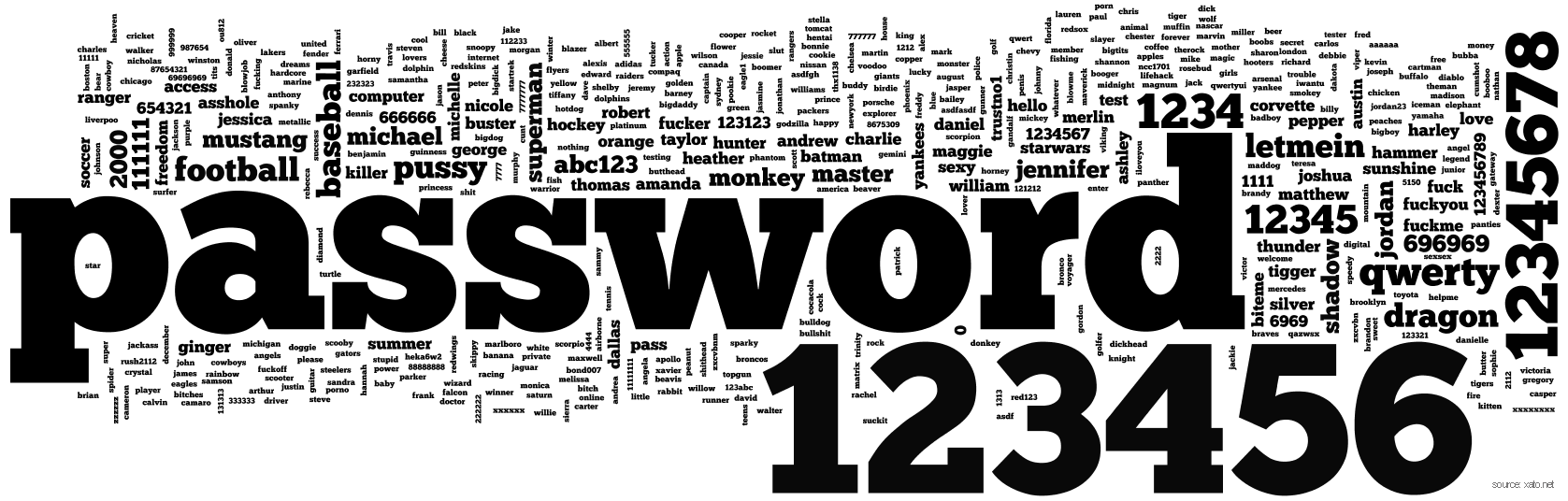 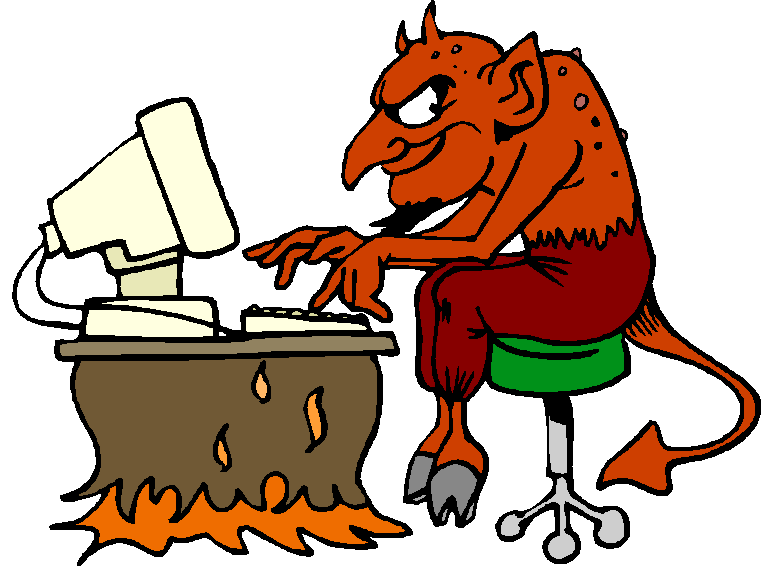 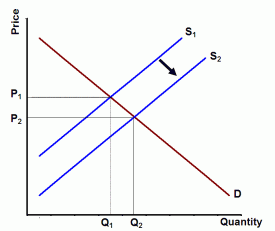 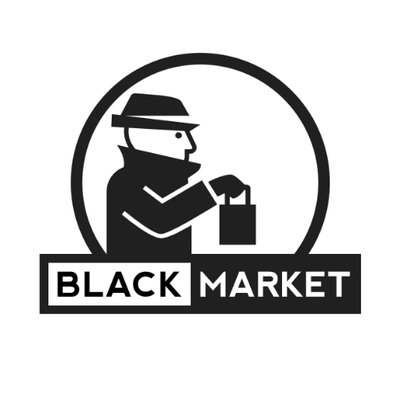 9
User Password Distribution
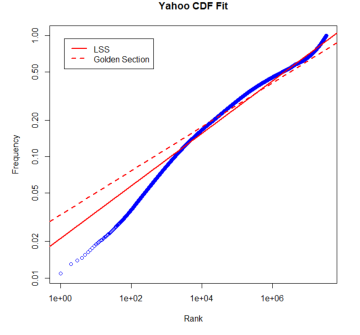 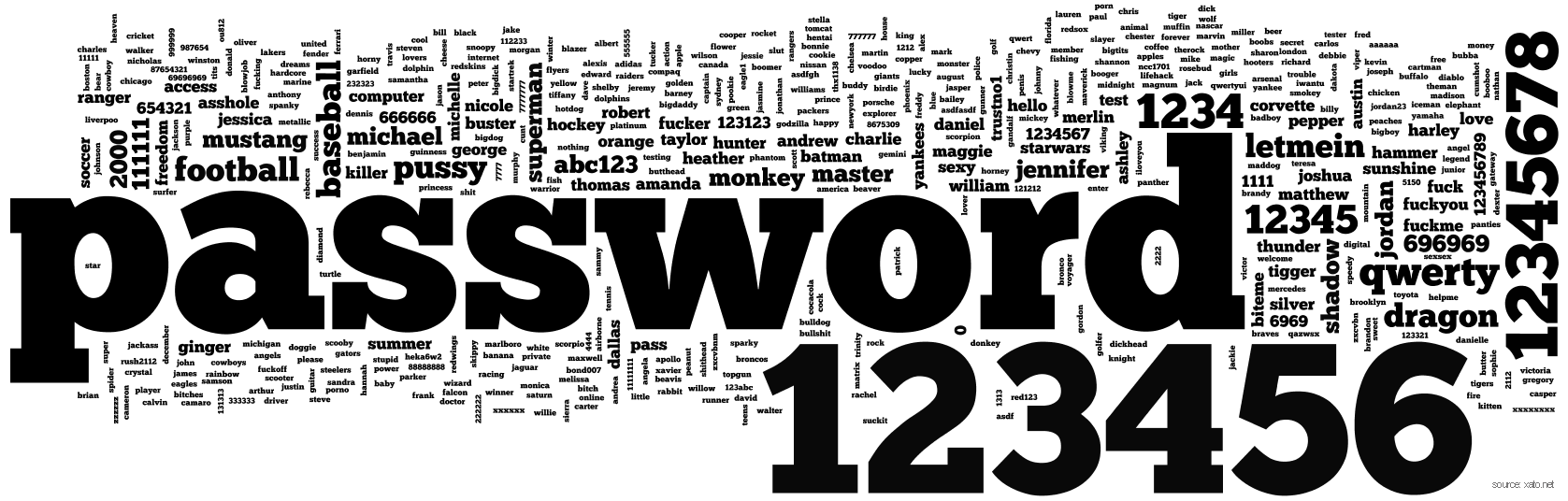 User Password Distribution
Wang et al. [WCWHJ17]
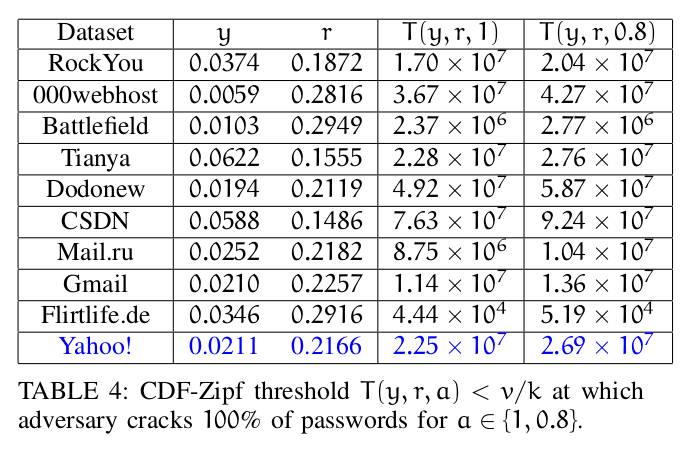 Our Result: CDF-Zipf’s Law Parameters (y,r) for Yahoo!
11
Threshold Function of Doom
12
An “Optimistic” Picture
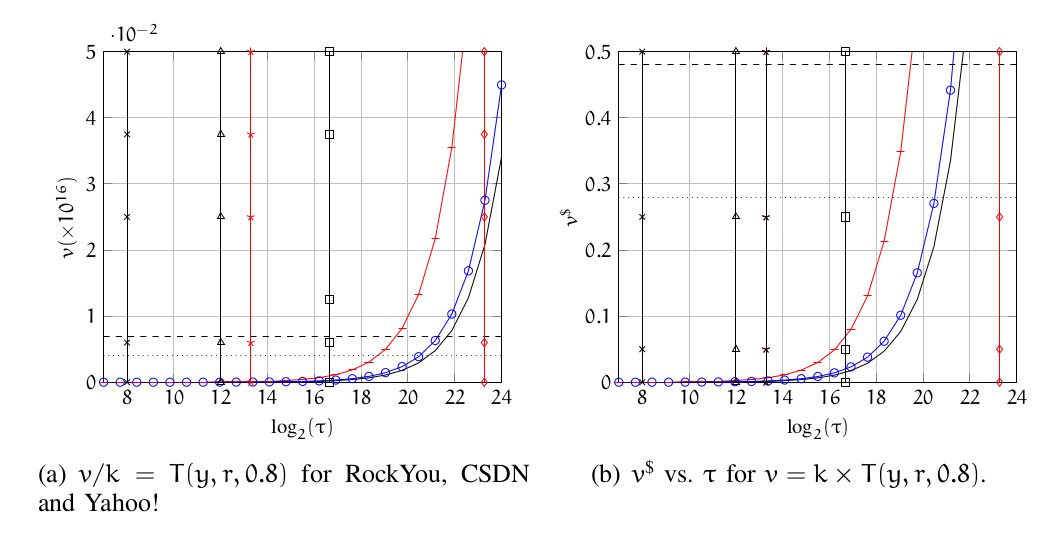 DOOMZONE
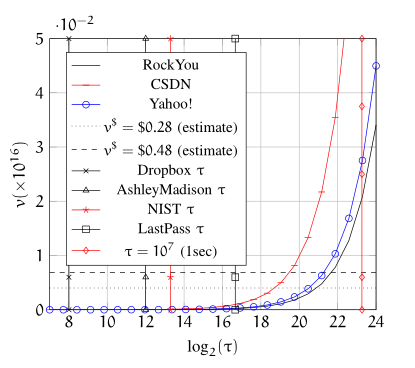 NIST Recommendations
LastPass
13
A grain of salt
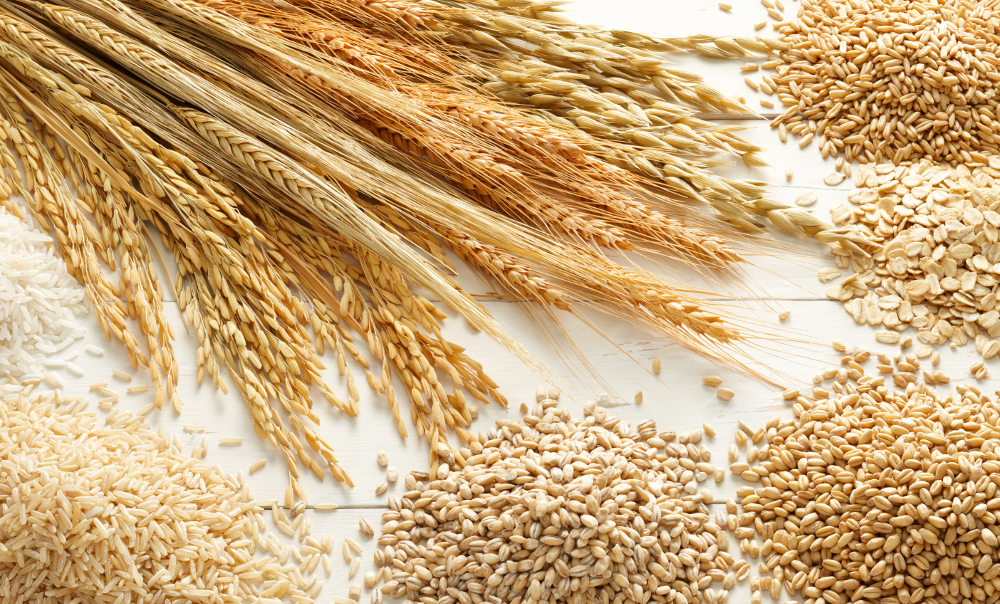 See paper for “Model Independent” Analysis

Even if we make no assumptions about the shape of the password distribution, we can still argue that the attacker cracks most passwords with high probability.

(Chernoff Bounds)
While CDF-Zipf’s law fits empirical datasets nicely, we cannot be certain that it models the tail of the distribution.
At minimum attacker cracks all passwords that do follow Zipf’s Law (it is possible that some passwords from the tail of the distribution won’t be cracked)

How big is the tail of the distribution?
LinkedIn: Only 14% of passwords unique.
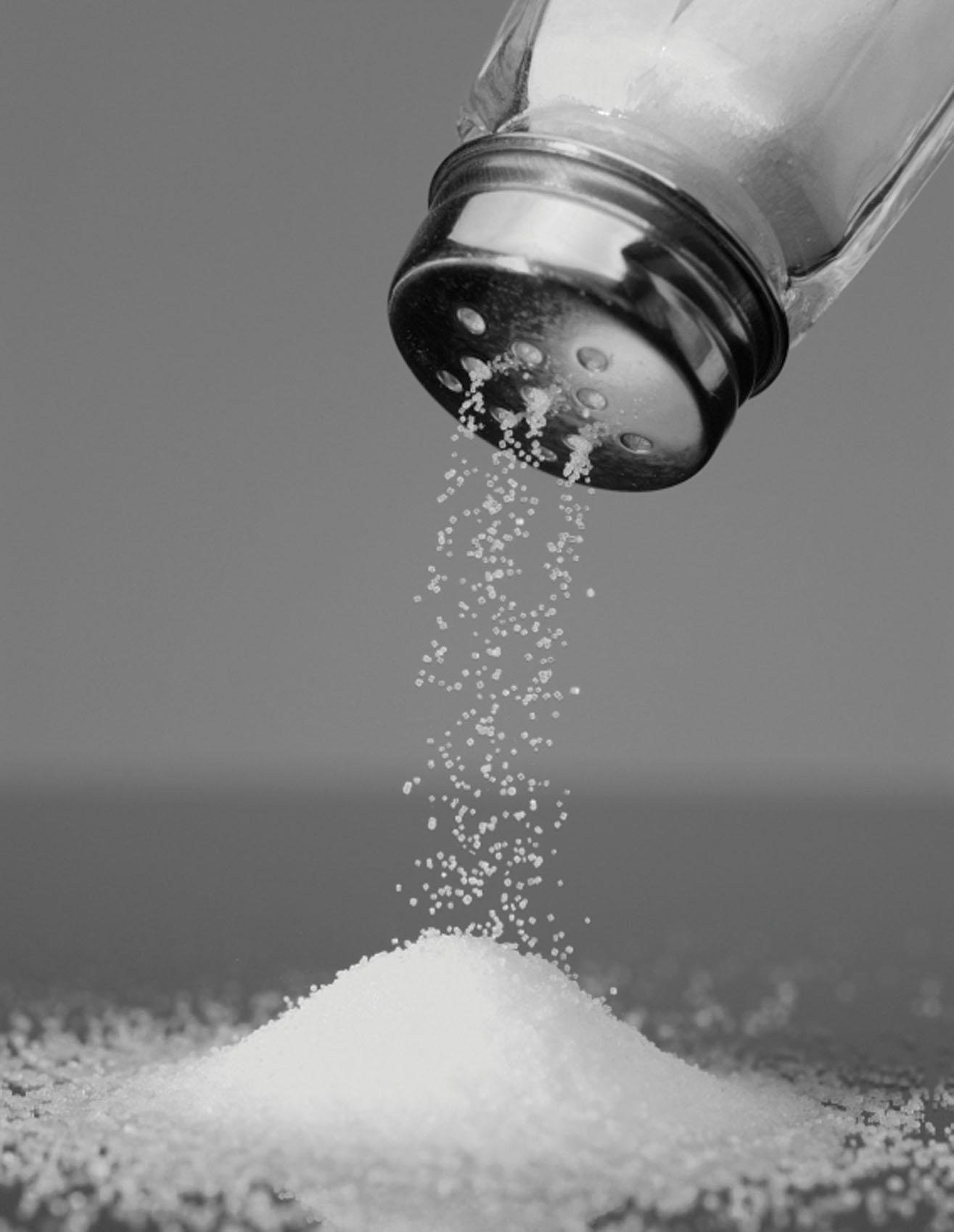 14
Source: https://www.troyhunt.com/86-of-passwords-are-terrible-and-other-statistics/
Memory Hard Functions (MHF)
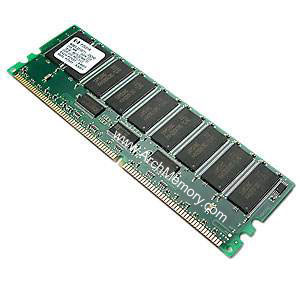 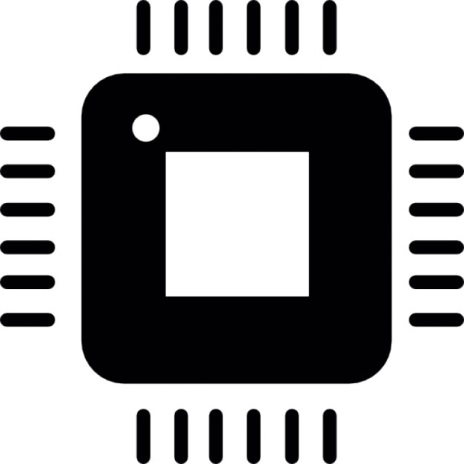 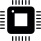 15
[Speaker Notes: In this work we study a special type of memory hard function called data-independent memory hard functions. As the name suggests the memory access pattern will not depend on the input making the functions resistant to side-channel attacks.]
MHFs Are Helpful
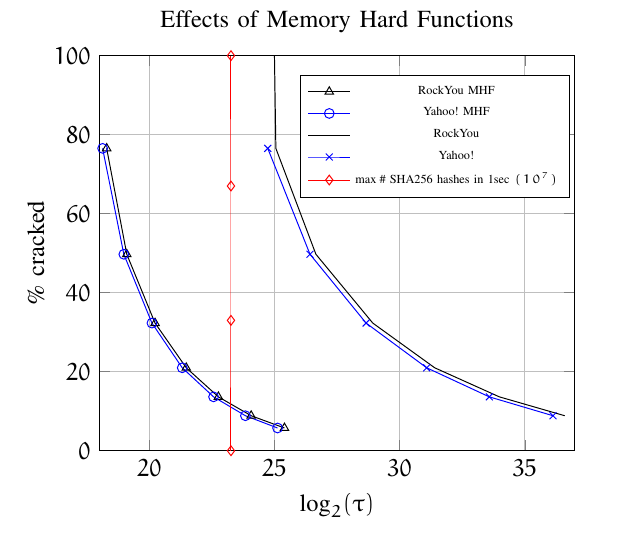 “Pessimistic” Analysis
a=1
No Diminishing Marginal Returns (a=1)
v=$4
Value of cracked password is order of magnitude higher than in previous analysis
Quadratic Scaling: Less time required to give the same protection!
Non-MHF:~2 minutes
MHF: ~250ms
16
Executive Summary of Our Findings
BCRYPT/PBKDF2 provide insufficient protection for most user passwords!

Memory Hard Functions provide much stronger protection
SCRYPT, Argon2id, DRSample
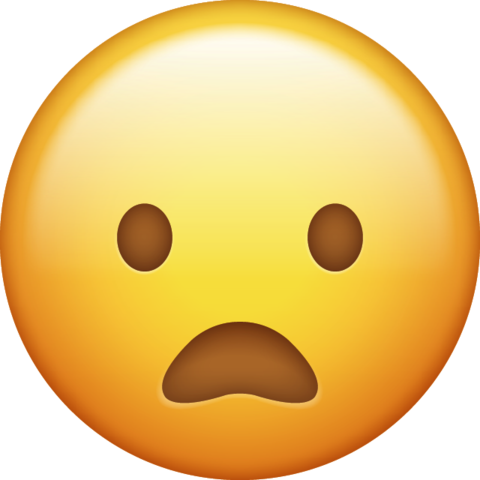 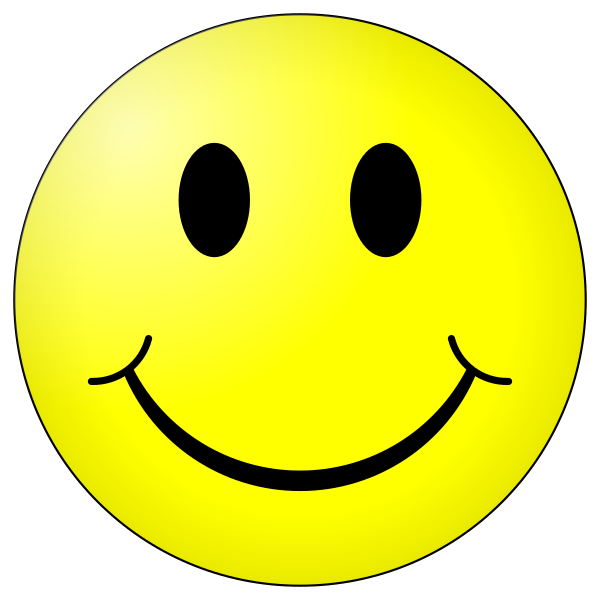 17
Recommendations for Organizations
Distribute Storage of Password Hashes to Minimize Chances of Breach
E.g., Pythia PRF[ECSJR15], Phoenix [LESC17]
Use Memory Hard Functions to Minimize Damage of a Breach
Our Position: PBKDF2 no longer an acceptable password hashing algorithm.
We contend that NIST should disallow PBKDF2 for password hashing
Shameless Plug: Use “Just In Time” hashing to perform extra key-stretching as the user types their password [BH18].

Outside the Box Idea: Adapt a Bitcoin miner like the Antminer S9 for key-stretching?
18
Recommendations for Users
Enable Two-Factor Authentication

Focus energy on selecting different passwords for different accounts (as opposed to selecting more complex passwords)

Write down (part of) your passwords?  
Example: (Purdue, jblocki, ______3jtph$)
19
Thanks for Listening
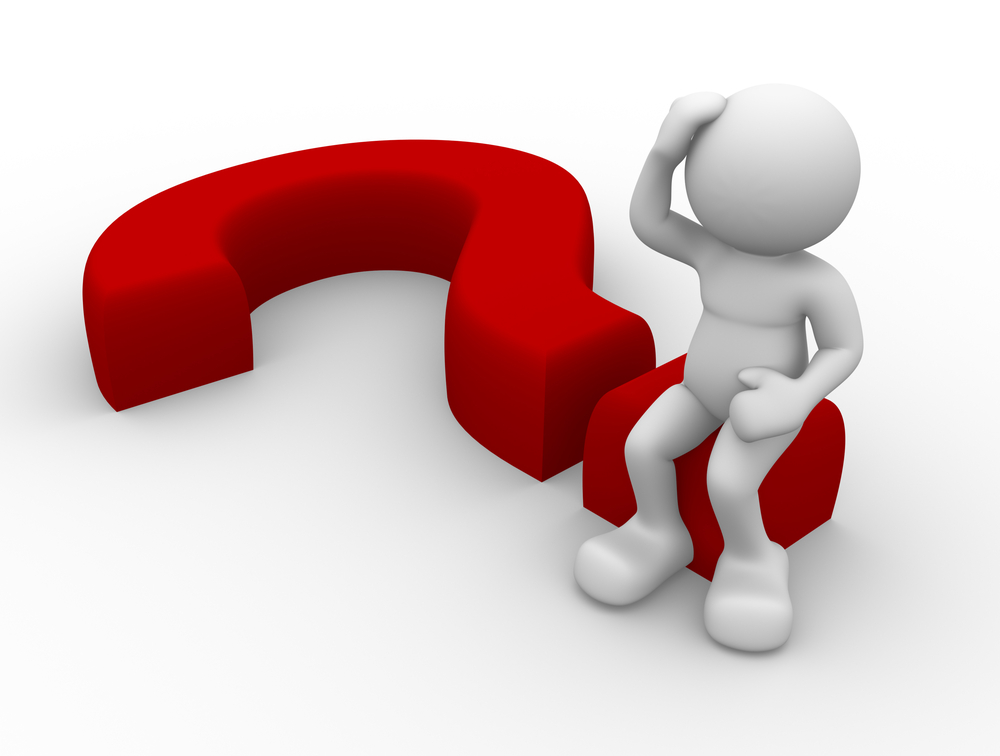 Competing Adversaries?
In some cases we might have multiple rational password attackers competing to crack the same?

Suppose that only first attacker to crack the password benefits.
Question: Does competition significantly reduce % of cracked passwords?

Our Answer: Probably not
Case 1: Unlikely another attacker has cracked password      
         expected reward is high
Case 2: Likely that another attacker has cracked password
         password probably cracked
Differential Privacy and Rockyou
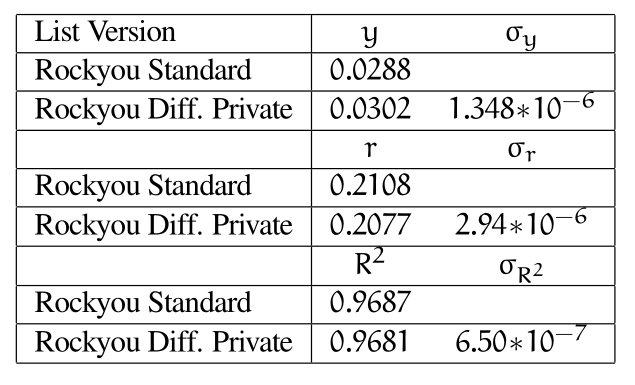 We take a known distribution (rockyou) and apply the differential privacy with the same parameters used for Yahoo
Calculate the CDF Zipf Parameters for each list created